Economic Development
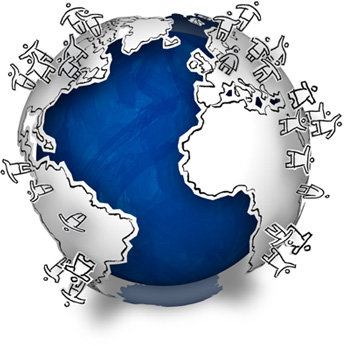 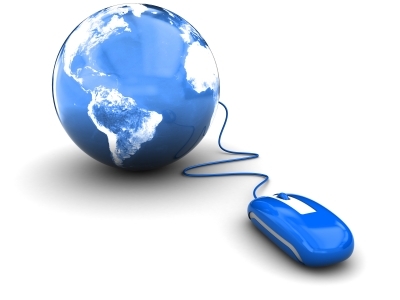 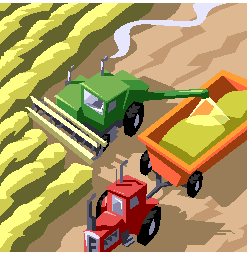 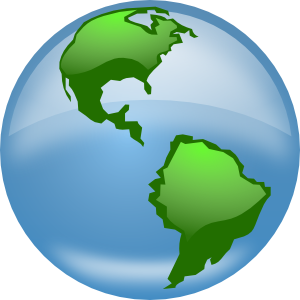 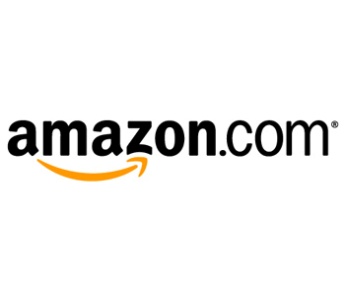 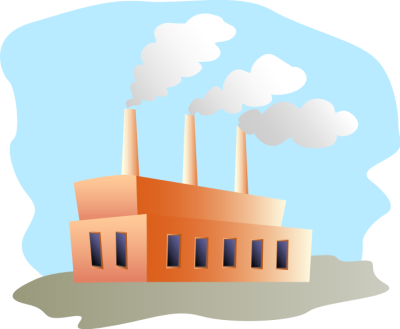 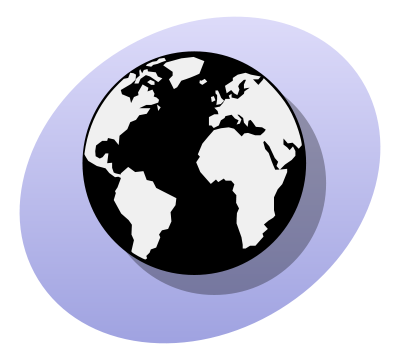 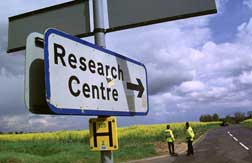 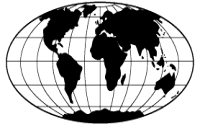 Lastminutegcsegeographyrevison@kingdown
Slide 1
Preparation before starting this Revision unit you need to have:-
Sorted you theory notes and produced a contents page
Have your case studies completed
 
Introduction
This unit is to give you 40 minutes of Geography Revision on the ECONOMIC DEVELOPMENs topic. Work through the tasks and stick to the timings. You could work through this unit more than once

Resources
You will find these resources useful
Contents page from your files, the supporting PowerPoint presentation (this can be downloaded to your MP3 player or phone) the topic glossary
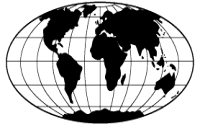 Lastminutegcsegeographyrevison@kingdown
Slide 2
You may begin…..               
Record down your start time
Slide 3
40	35	30	25	20	15	10	5	0
What is Development ? 
Development means improving the economic and social conditions in a country and the quality of life of the people living there. It is more than wealth as it includes such things as happiness and the state of the environment’.
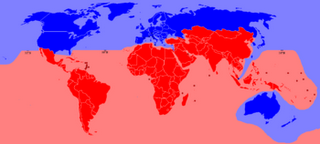 1. What is Quality of Life? 
2. What is standard of Living?
How can we measure well being and quality of life? 
3. Name ONE economic, ONE  social and ONE environmental indicator we can use to show how developed a country is.

4. What is  the Human Development Index (HDI) 

5. Name the 3 indicators used to calculate
Slide 4
40	35	30	25	20	15	10	5	0
5. Name  the 5 stages of Rostows model?
6. Which stage do these statements  refer to?
1.  A subsistence economy based upon farming     2. A rapid expansion of service industries  3.A country usually needs external help to move to this stage   4.Insufficient technology and capital to process raw materials   5. Most products are exported  6. Slow improvement in the standard of living (GNP)   7. Growth in the Quaternary sector  
8. The manufacturing industry grows rapidly    9. Increasing investment    10. Rapid Urbanisation   11. Economic development confined to just 1 or 2 core regions   12.  Rapid improvement in Standard of living  
13. Higher levels of technology   14. Deindustrialisation
Slide 5
40	35	30	25	20	15	10	5	0
How development can be affected by aid.
7 Complete the table to show how the development Gap can be reduced
Slide 6
40	35	30	25	20	15	10	5	0
CASE STUDY    Play Pump Scheme
Name                                                                         Location
                                   Details
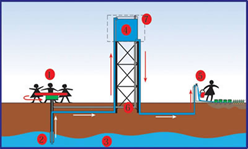 Slide 7
40	35	30	25	20	15	10	5	0
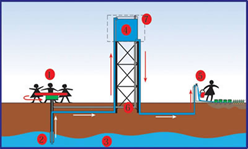 CASE STUDY    Play Pump Scheme
How is the scheme Sustainable?
Slide 8
40	35	30	25	20	15	10	5	0
Employment structures ?   How and why patterns of employment structure vary in contrasting locations
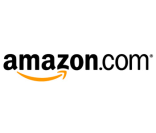 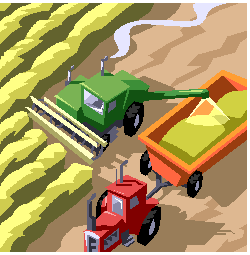 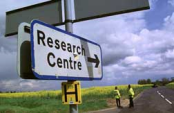 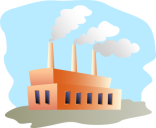 Hi Tech industries
processing and manufacturing
QUATERNARY INDUSTRY
TERTIARY INDUSTRY
PRIMARY INDUSTRY
SECONDARY INDUSTRY
service industries
Extracting resources from the ground, land and sea
8. Match the labels to the picture
Slide 9
40	35	30	25	20	15	10	5	0
Industry as a system
9. Add these labels
1. Inputs 2. Stores 3. Processes 4. Outputs 5. Impacts
Slide 10
40	35	30	25	20	15	10	5	0
Changing Employment patterns
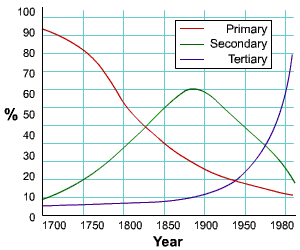 10. Why did these changes take place
11. Why type of Industry is missing
Slide 11
40	35	30	25	20	15	10	5	0
Industrial Location Factors
12. How do these factors affect the location of Industry
Site, situation, climate, raw materials, component suppliers, universities, water and power supplies, energy, accessibility of transport and communications, capital, labour , market, ready-built accommodation, similar companies nearby, industrial inertia, quality of life (e.g. leisure attractions) and social attractions (e.g. housing, shopping, schools) and government influence (grants, loans and other incentives).
Slide 12
40	35	30	25	20	15	10	5	0
CASE STUDY  - Type of FARMING
Outputs
INPUTS
Stores
Impacts
Processes
13. Complete the system diagram
Slide 13
40	35	30	25	20	15	10	5	0
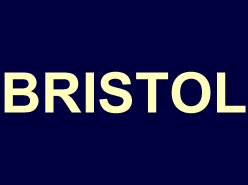 How and why the locations of different economic activities has changed.
14. How has the location of the docks changed in Bristol
15. How has the location of RETAIL changed in Bristol
16. What are the  environmental, social and economic reasons for the change in the location of the docks
17. What are the  environmental, social and economic reasons for the change in the location of RETAIL
Slide 14
40	35	30	25	20	15	10	5	0
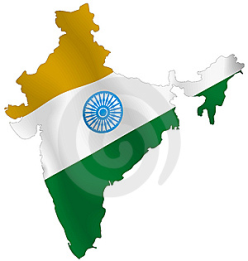 Case study  from an LEDC to illustrate the factors that affect the location of different types of economic activity.
18. What is outsourcing?   
19. What is offshoring?  20. What is a footloose industry?
21. How did these factors make India a good location for a call centre
22. Give 3 disadvantages of India  as a location for call centres
Slide 15
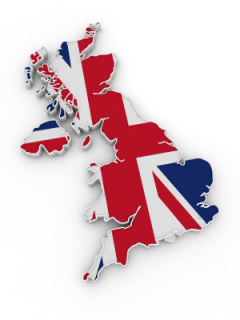 40	35	30	25	20	15	10	5	0
Case study  from an MEDC to illustrate the factors that affect the location of different types of economic activity.
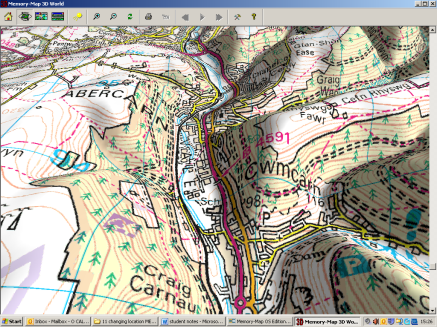 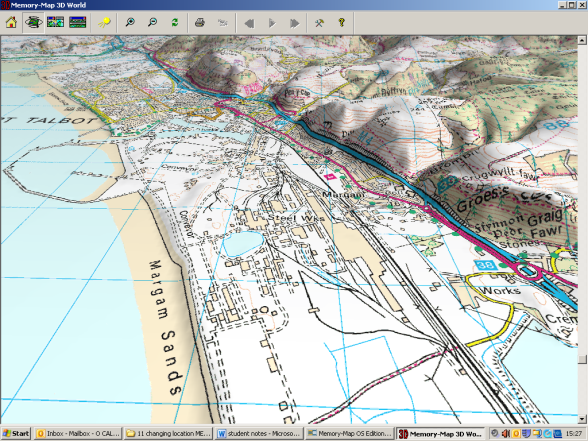 23. Complete the table
Slide 16
40	35	30	25	20	15	10	5	0
Defining a multinational company and globalisation
24. What is Globalisation?
25. What is the global village ?
26. What is a multinational company?
27. How have technological changes helped globalisation?
28. How have  transport changes helped globalisation?
29. What is Foreign  Direct Investment?
30. What is a Global Brand?
Slide 17
40	35	30	25	20	15	10	5	0
Defining a multinational company and globalisation
31 Complete the table using named examples
Slide 18
40	35	30	25	20	15	10	5	0
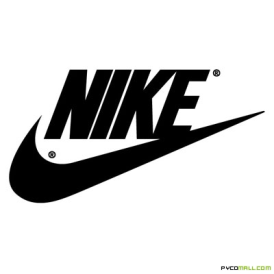 CASE STUDY
Outputs
INPUTS
Stores
Impacts
Processes
32. Complete the system diagram
Slide 19
40	35	30	25	20	15	10	5	0
Future Globalisation
33.Give examples of each of the following
Small companies will not be able to compete
Global Shift
Deindustrialisation
Reindustrialisation
Widening wealth gap
Polluters will change.
Growth of the BRICs and a new world order
Africa – a new market
Global civil society
Non-Governmental Organisations (NGO’s)
Slide 20
40	35	30	25	20	15	10	5	0
Climate Change
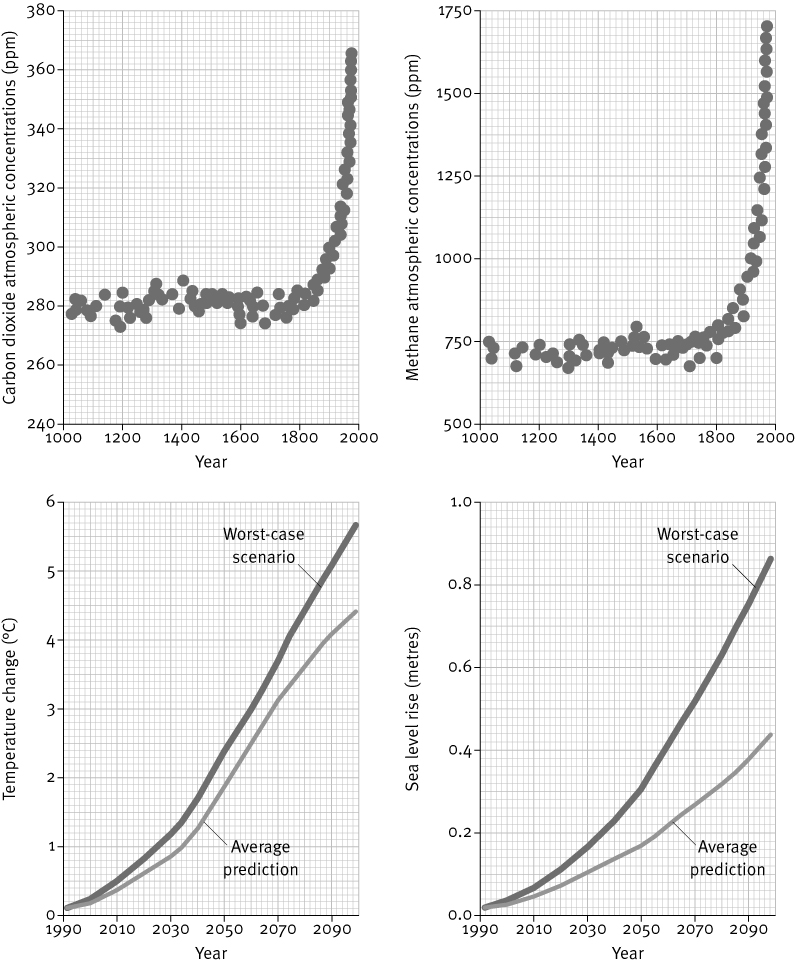 CAUSE  34. What is the Greenhouse Effect?
EFFECT  35. Explain these consequences
Sea Level Rise
Increase in extreme weather
Changes in global temperature rainfall and wind.
RESPONSE 36. Complete the table
Slide 21
40	35	30	25	20	15	10	5	0
How different economic activities affect the physical environment.
37. How do the different Industries affect the environment
Slide 22
40	35	30	25	20	15	10	5	0
A case study of a  development where conflicts exist between economic development and environmental damage.
CASE STUDY  Overfishing in the North Sea
The Cause
The Issue
Solutions
38 Complete the boxes
Slide 23
40	35	30	25	20	15	10	5	0
Sustainability Quadrant
39 Add the following terms
1. Futurity 2. Social Equality 3. Community Involvement 4. Environmental Conservation 5. Energy efficiency 6. Bottom Up approach 7. carbon capture and storage 8. technology transfer 9. Recycling  10. Appropriate technology 11. renewable energy
Slide 24
Time’s Up
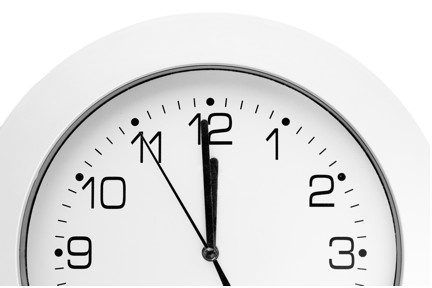 Why not try one of the other lastminuteGCSEgeographyrevision courses